AI型/ルールベース型のメリット・デメリット
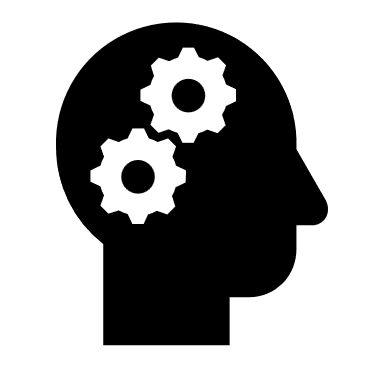 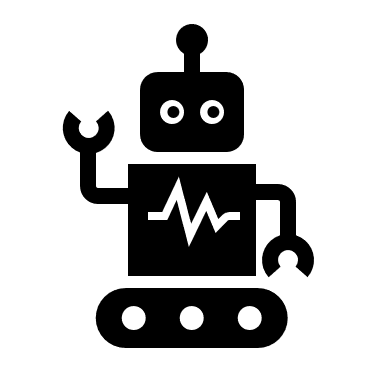 「費用対効果バツグン！チャットボットで人件費・コストを大幅カット」から引用
[Speaker Notes: https://www.chatdealer.jp/me/basic/cost_performance.php]